July 2015
NAV Operation for Spatial Reuse
Date: 2015-07-10
Authors:
Slide 1
Yongho Seok, NEWRACOM
July 2015
Introduction
TGax Specification Framework [2]
5.1 Features for operation in dense environments [802.11ax SFD]This section describes features that improve overlapping BSS (OBSS) operation in dense environments. This includes features such as deferral rules and CCA levels.
Previous contributions [3][4] presented that 802.11ax can achieve a spatial reuse gain by increasing a physical carrier sense (CCA) threshold 
This document further discusses the NAV operation issue based on the previous spatial reuse contributions
Slide 2
Yongho Seok, NEWRACOM
July 2015
Recap of spatial reuse contributions
HE STA that receives a frame from OBSS indicates a channel busy for the received frame at <TBD> dBm that is greater than a minimum CCA sensitivity level (e.g., -82dBm)  
COLOR field of PHY header, Address field of MAC header is used to identify whether the received frame is transmitted from OBSS
Slide 3
Yongho Seok, NEWRACOM
July 2015
Discussion
Current NAV operation states that all 3rd party STA receiving RTS/CTS shall set the NAV regardless of BSS 

It means that 3rd party HE STA also sets its NAV from the RTS/CTS transmitted from OBSS and setting the NAV causes to disturbs the spatial reuse
Slide 4
Yongho Seok, NEWRACOM
July 2015
Spatial reuse frame exchange sequences
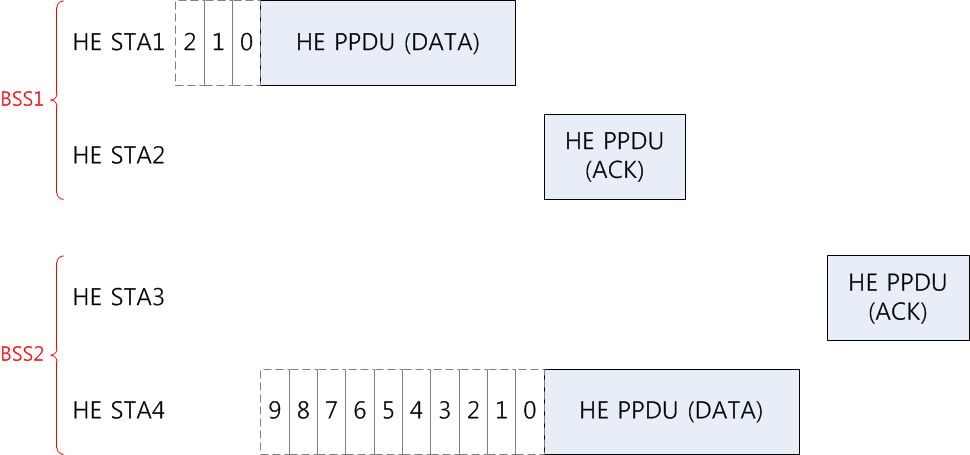 Without RTS/CTS
- Show a spatial reuse gain
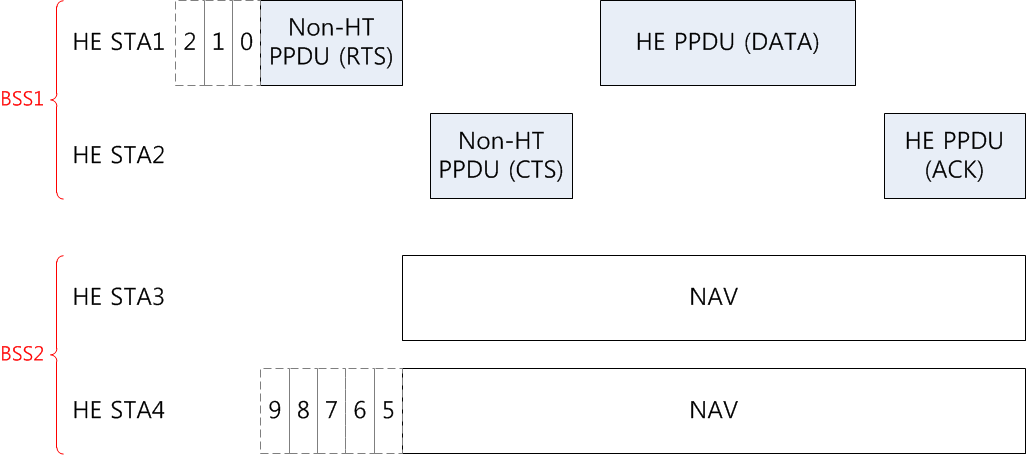 With RTS/CTS
- No spatial reuse gain
Slide 5
Yongho Seok, NEWRACOM
July 2015
Proposed Solution
HE STA has different NAV update rules depending on whether a received RTS/CTS is transmitted from OBSS 
For example, HE STA updates its NAV from a received RTS/CTS transmitted from My BSS
But, it discards a RTS/CTS transmitted from OBSS
Slide 6
Yongho Seok, NEWRACOM
July 2015
Proposed Solution
RTS/CTS frames need to carry an information (such as BSSID) for identifying whether a received frame is transmitted from OBSS
RTS carries the BSSID information in either RA or TA, except for the DLS and TDLS transmission 
CTS addressed to non-AP STA carries no BSSID information
Slide 7
Yongho Seok, NEWRACOM
July 2015
Proposed spatial reuse frame exchange sequences
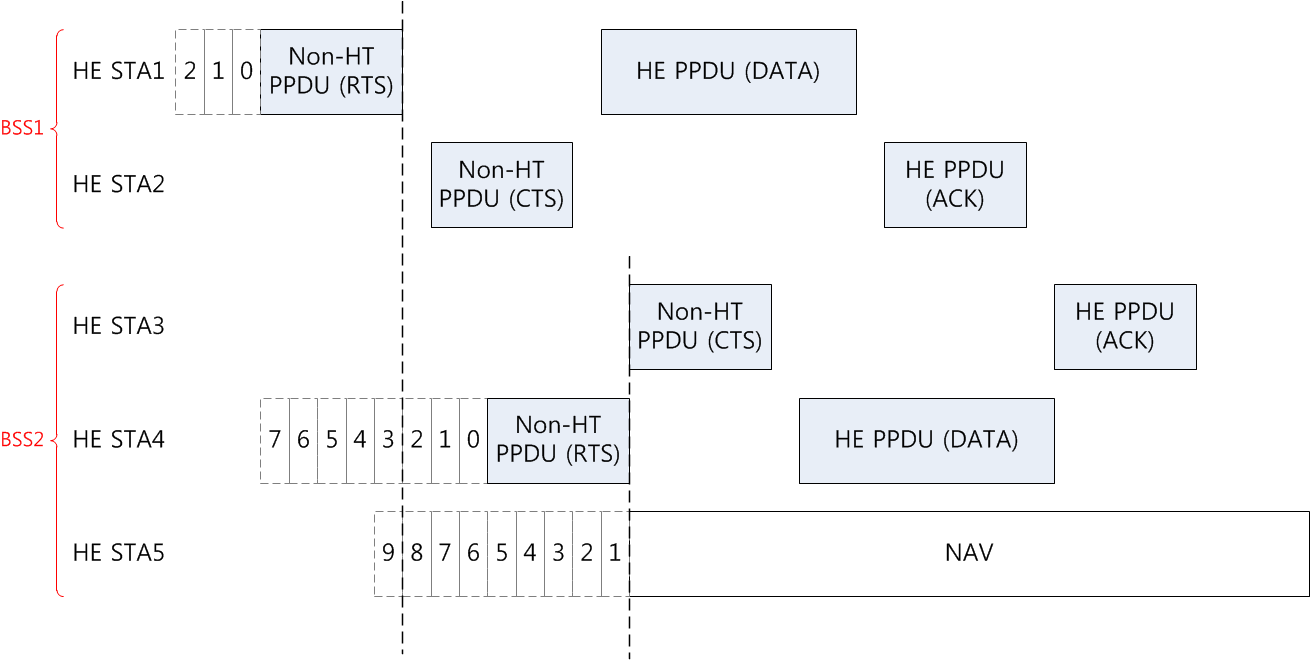 STA5 updates NAVbecause RTS is transmitted from its associated BSS
STA5 does not update NAVbecause RTS is transmitted from OBSS
Slide 8
Yongho Seok, NEWRACOM
July 2015
Performance Evaluation
Simulation environment 
Scenario 1: Residential Scenario [1]
Number of AP: 100 
Number of STA per AP: 1
Number of channels: 3 x 20MHz non-overlapping channels 
Full buffer traffic
	
Protocol parameters 
RTS/CTS: ON
Legacy physical CCA threshold: -82 dBm
11ax spatial reuse (SR) physical CCA threshold : -62 dBm
Slide 9
Yongho Seok, NEWRACOM
July 2015
Performance Evaluation
Simulation results
When the RTS/CTS exchange is used, increasing the physical CCA threshold does not show any spatial reuse gain. The RTS/CTS exchange disturbs the spatial reuse of HE STA in OBSS because it sets the NAV
But, by discarding the RTS/CTS transmitted from OBSS (i.e., SR virtual CCA in a below table), we can see the original spatial reuse gain achieved from increasing the physical CCA threshold
Slide 10
Yongho Seok, NEWRACOM
July 2015
Conclusion
Previous discussion shows that increasing physical CCA threshold in dense environment can have a spatial reuse gain

But, the current NAV operation can diminish the spatial reuse gain achieved from increasing the physical CCA threshold 

The RTS/CTS received from OBSS should have additional restriction for updating the NAV
Slide 11
Yongho Seok, NEWRACOM
July 2015
References
[1] https://mentor.ieee.org/802.11/dcn/14/11-14-0980-12-00ax-simulation-scenarios.docx
[2] https://mentor.ieee.org/802.11/dcn/15/11-15-0132-05-00ax-spec-framework.docx
[3] https://mentor.ieee.org/802.11/dcn/15/11-15-0548-00-00ax-enterprise-scenario-and-dsc.pptx
[4] https://mentor.ieee.org/802.11/dcn/15/11-15-0357-04-00ax-scenario-1-cca-simulation.pptx
Slide 12
Yongho Seok, NEWRACOM
July 2015
Straw Poll 1
Do you agree to add the TGax Specification Framework: 
5.1 Features for operation in dense environments [802.11ax SFD]
HE STA has different NAV update rules depending on whether a received RTS/CTS is transmitted from an OBSS HE STA
Slide 13
Yongho Seok, NEWRACOM
July 2015
Straw Poll 2
Do you agree to add the TGax Specification Framework: 
5.1 Features for operation in dense environments [802.11ax SFD]
RTS/CTS frames sent from HE STA carry an information (such as BSSID) for identifying whether a received frame is transmitted from OBSS
Slide 14
Yongho Seok, NEWRACOM